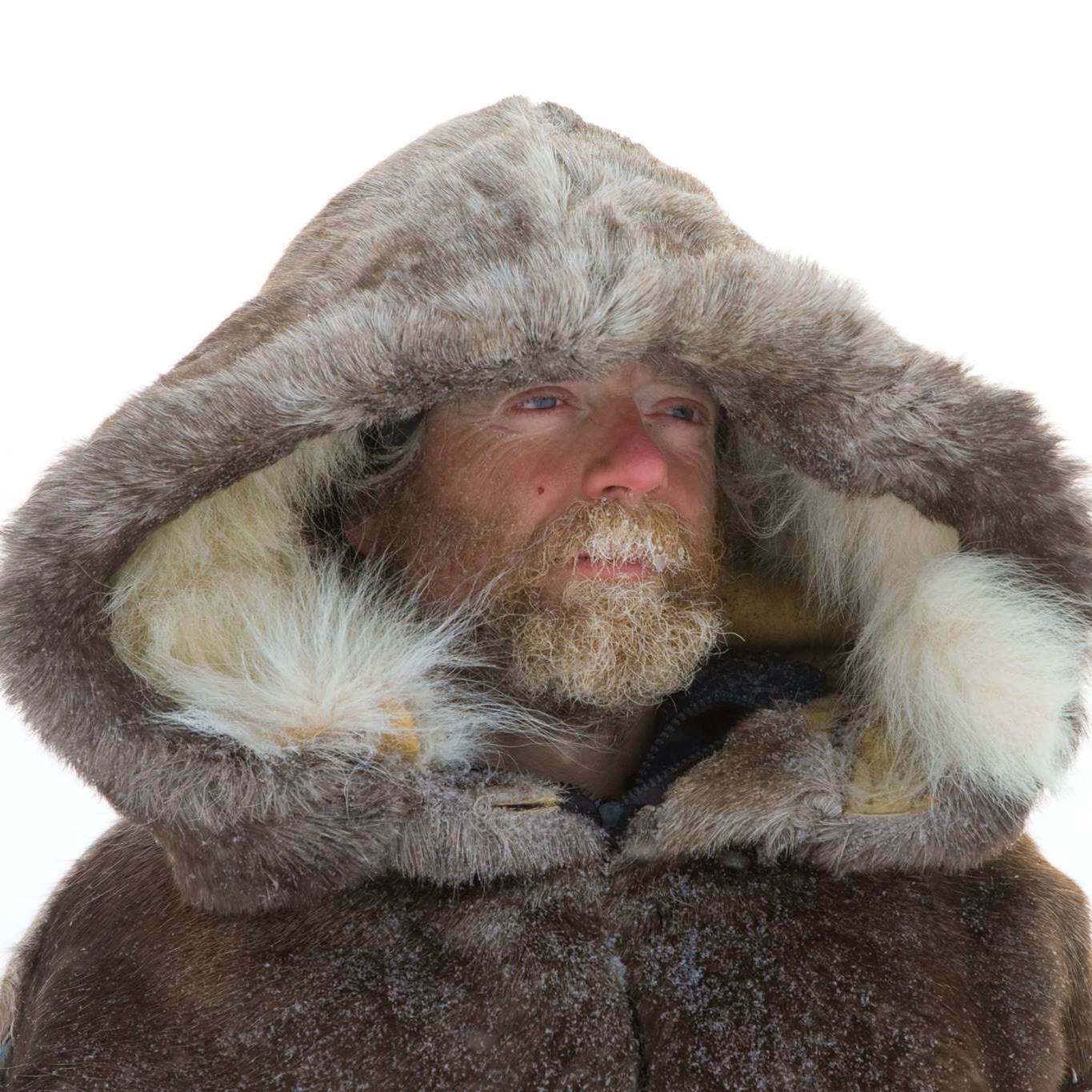 Joe Henderson Webinar Su 26.09.2021Klo 19:00
Hinnat: ALMA:n jäsenille 9e, muut 13 e
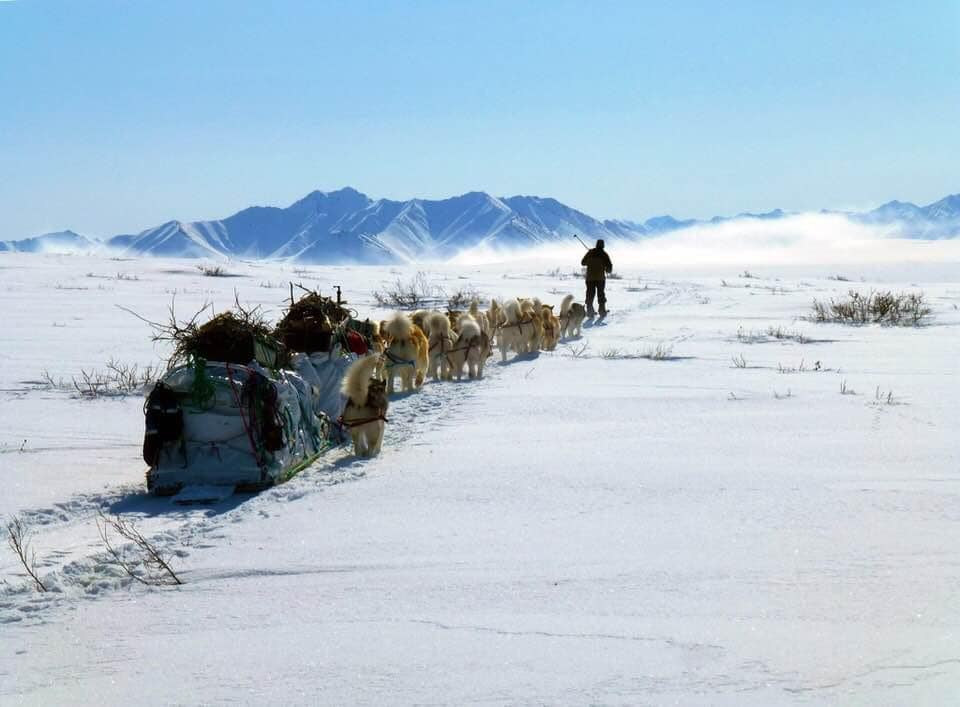 Alaskanmalamuuttiyhdistys ry
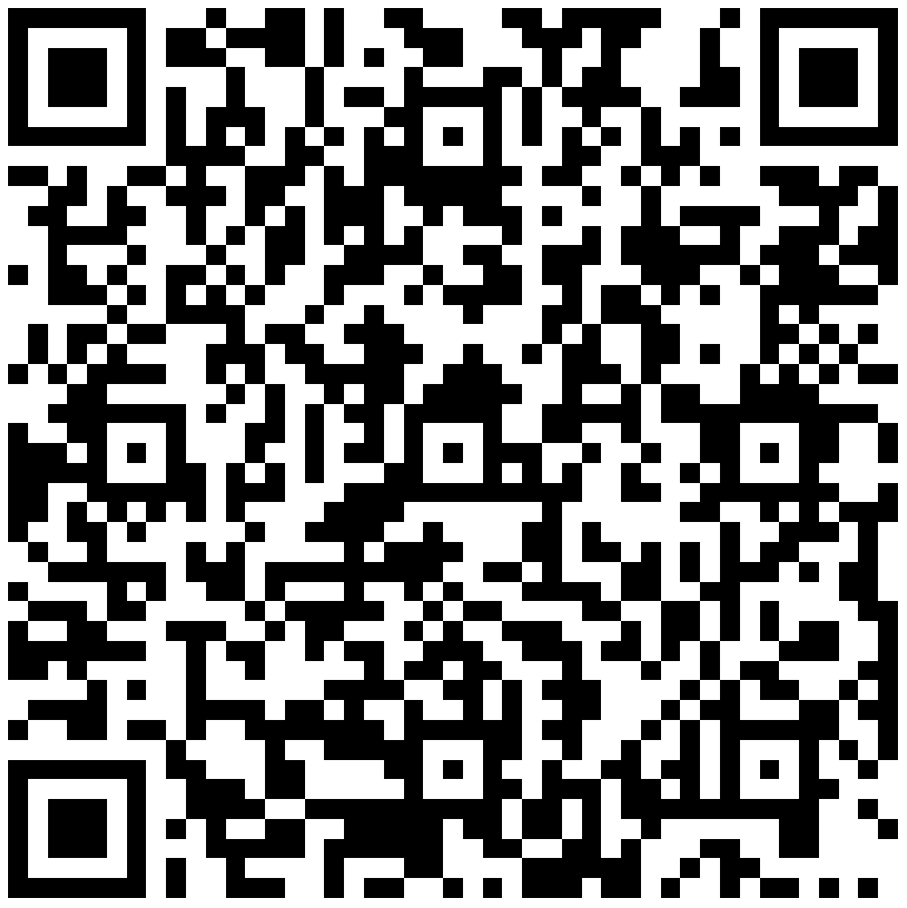 VAIN 50 NOPEINTA EHTII MUKAAN!